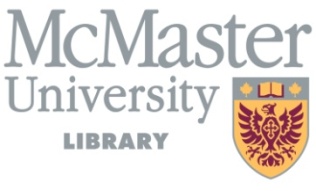 Revised December 2022
McMASTER UNIVERSITY LIBRARY
Organization Chart
UNIVERSITY LIBRARIAN 
V. Lewis
EXECUTIVE ASSISTANT
M. Hotson
ASSOCIATE UNIVERSITY LIBRARIAN, DISTINCTIVE, LEGACY AND DIGITAL HERTIAGE COLLECTIONS
W. Wyckoff
ASSOCIATE DIRECTOR, DIGITAL SCHOLARSHIP INFRASTRUCTURE AND SERVICES
J. Brodeur
ASSOCIATE UNIVERSITY LIBRARIAN, USER SERVICES AND COMMUNITY ENGAGEMENT
L. Serviss
ASSOCIATE UNIVERSITY LIBRARIAN, TEACHING AND LEARNING
H. Kula
ASSOCIATE UNIVERSITY LIBRARIAN, CONTENT, ACCESS AND OPEN LICENSING
C. Hoeve
LIBRARY COMPUTING AND CAMPUS  CLASSROOM TECHNOLOGIES
A. Pottier (Director, Technology Support & Operations, Interim) 
(C. McAllister, Assoc. Director LOA)
OFFICE OF THE UNIVERSITY LIBRARIAN
MANAGER, FINANCE & ADMINISTRATION
 (Vacant)
HEAD, ARCHIVES & RESEARCH COLLECTIONS 
R. Stapleton
HEAD, ACCESS SERVICES
 (Vacant)
HEAD, COLLECTIONS & CONTENT STRATRGY
J. Adlington
GRADUATE STUDIES LIBRARIAN  
L. Romane
SHERMAN CENTRE FOR DIGITAL SCHOLARSHIP
ADMINISTRATIVE ASSISTANT
M. Elliot
MCMASTER EXPERTS​
RESEARCH TECHNOLOGY ANALYST 
S. Kirby
BUDGET AND FINANCIAL ANALYST 
J. Balt
ACCOUNTING ASSISTANT
K. Dalgleish
ARCHIVIST
R. Barrett
PRESERVATION TECHNICIAN
A. Schell
ARCHIVES AND BOOK CONSERVATOR
B. Glover 
LIBRARY ASSISTANT
B. Bayzat
SENIOR LIBRARY ASSISTANT, 
ACCESS SERVICES
T. Ozdemir, K. Pickett

LIBRARY ASSISTANT, ACCESS SERVICES 
L. Douglas, A. Erasmi (50% Lyons New Media) M. Ngeleka (LOA), D. Johnson, K. Pavao, S. Rakovac, A. Snively, K. O’Donnell (contract), K. Compton,
 M. Wessner L. Hope, T. Wray,  J. Bae, M. Yoon, C. Taccone

E-RESERVES AND LOGISTICS COORDINATOR
A. Dawkins
LIBRARY TECHNICIAN, METADATA
R. Hamel 
LIBRARY ASSISTANT, ACQUISITIONS
E. Swanson, J. Tuinstra
LIBRARY ASSISTANT, CATALOGUE SUPPORT
L. Xia
ACADEMIC DIRECTOR
A. Zeffiro
ADMINISTRATIVE  DIRECTOR
J. Brodeur
LIBRARY COMPUTING
R. Periard, K. Fletcher
TEACHING AND LEARNING LIBRARIAN 
SOCIAL SCIENCES & HUMANITIES
A. Flak, N. Doro (LOA)
S. Cairns, E. Stienstra 
(Career Growth)
RESEARCH SOFTWARE DEVELOPMENT
TEAM LEAD
D. Beardwood
CAMPUS CLASSROOM TECHNOLOGIES (CCT)

AUDIO VISUAL TECHNICIAN
K. Andrews, T. Shaw, 
T. DeSousa, B. Leenstra

AUDIO VISUAL AND IT SPECIALIST 
J. Ricottone

PROJECT COORDINATOR
O. Geiss
ASSESSMENT &
ACCOUNTABILITY LIBRARIAN 
K. Ball
POSTDOCTORAL FELLOW
(Vacant)
ARCHIVES & RARE BOOKS LIBRARIAN 
M. Groover
E-RESOURCES & COLLECTION ANALYSIS LIBRARIAN 
W. Zhang
RESEARCH SOFTWARE DEVELOPER​
E. Eid, ​O. Hejazi, ​K. Lee
LIBRARY HUMAN RESOURCES MANAGER
C. Nicol (100%)
TEACHING AND LEARNING LIBRARIAN 
LIFE SCIENCES
 A. Siddiqui
DIGITAL SCHOLARSHIP LIBRARIAN 
J. Fink
ARRANGEMENT & DESCRIPTION LIBRARIAN 
G. Dunks, C. Long
DIGITAL EXPERIENCE LIBRARIAN 
D. Kemper
LIBRARY ASSISTANT, SERIALS
A. Smircich, A. Galarraga
(Vacant)
LIBRARY ACCESSIBILITY SERVICES COORDINATOR
N. Waite 
LIBRARY ACCESSIBILITY ASSISTANT
P. Maylott
DIGITAL SCHOLARSHIP COORIDNATOR (CONTRACT)
V. Litt
HR STRATEGIC PARTNER (CONTRACT)
J. Profetto-Licata
RJC RESEARCH SERVICES LIBRARIAN 
J. An
DIGITAL ARCHIVES LIBRARIAN 
B. Whittle
DEVELOPER II​
D. Lawlor, J. Sloots
SR. SYSTEMS ADMINISTRATOR​
R. Mathers, R. Jonasz
CONTENT STRATEGY LIBRARIAN  
(Vacant)
MANAGER, COMMUNICATIONS
T. Depko (75%)
BIBLIOMETRICS AND RESEARCH IMPACT (CONTRACT)
J. Demaine
DIGITAL REPOSITORY LIBRARIAN 
G. Mircea (LOA)
TEACHING AND LEARNING LIBRARIAN  
ENGINEERING
K. Harding (LOA)
C. McLeod (Contract)
MANAGER, THODE LIBRARY 
A. Pearce
MANAGER, LYONS NEW MEDIA CENTRE
R. Moore
DIGITAL RESEARCH COMMONS PILOT​
OPERATIONS MANAGER
A. Di Nello
COMMUNICATIONS COORDINATOR (CONTRACT) 
N. Lipari
ADVANCEMENT OFFICER, EVENTS 
C. Burgess
DATA ANALYSIS & VIS LIBRARIAN 
S. Sivajothy
THODE MAKERSPACE COORDINATOR 
B. Sostar
DIGITIZATION MANAGER (Vacant)
BUSINESS LIBRARIAN
 I. Perkovic
LIBRARY MEDIA SPECIALIST 
K. Penfold, 
LIBRARY ASSISTANT
A. Erasmi (50% Services) 
DIGITAL MEDIA SPECIALIST
(Vacant)
RESEARCH ASSISTANT III​
K.  Sonier
RESEARCH TECH ANALYST​
M. Burns 
(Vacant x 4)
DRI RA III 
(Vacant)
DATA SPECIALIST 
V. Jadon
DIGITIZATION ASSISTANT
A. Da Costa-Furtado
DIGITIZATION METADATA SPECIALIST 
(Vacant)
SENIOR DEVELOPMENT OFFICER
(Vacant)
DISTINCTIVE COLLECTIONS CATALOUGING LIBRARIAN (CONTRACT)
R. E. St. Onge
FIRST YEAR EXPERIENCE LIBRARIAN 
A. Stables-Kennedy
GIS SPECIALIST
C. Homuth
DIVERSITY, EQUITY, INCLUSION AND ACCESSIBILITY STRATEGIST
(Vacant)
LIBRARY FACILITIES / MUTIFUNCTIONAL DEVICE FLEET COORDINATOR SERVICE TECHNICIAN
G. Woods (60%)
CARTOGRAPHIC RESOURCES LIBRARIAN 
Saman Goudarzi
MATERIALS MANAGEMENT 
(Vacant x 2)
OPEN EDUCATION & SCHOLARSHIP LIBRARIAN  (Vacant)
RESEARCH DATA MANAGEMENT​
 SPECIALIST​
I. Pratt, D. Evering
COMMUNICATIONS, MARKETING AND PUBLIC AFFAIRS (CMPA)
HEALTH SCIENCES LIBRARY
EQUITY AND INCLUSION OFFICE
HUMAN RESOURCES
LIBRARY SERVICES PLATFORM LIBRARIAN 
M. Fesnak
ARCHIVES PROCESSING LIBRARIAN (CONTRACT)
K. Pugh
DIGITAL PEDAGOGY LIBRARIAN 
(Vacant)
Key:
- Dotted lines indicate a relationship with a University Department external to the Library.
MEDIA PRODUCTION SERVICES
(40%)
RHPCS / OVPR